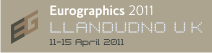 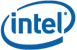 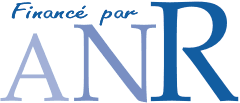 Separable Approximation of 
Ambient Occlusion

Jing Huang1    Tamy Boubekeur1     Tobias Ritschel1,2 
Matthias Holländer1     Elmar Eisemann1

1Télécom ParisTech - CNRS/LTCI
2Intel Visual Computing Institute
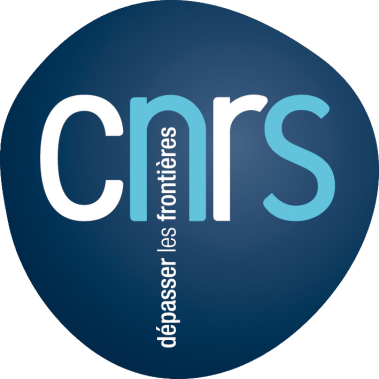 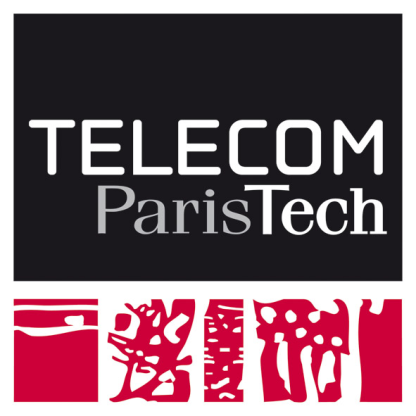 Ambient Occlusion
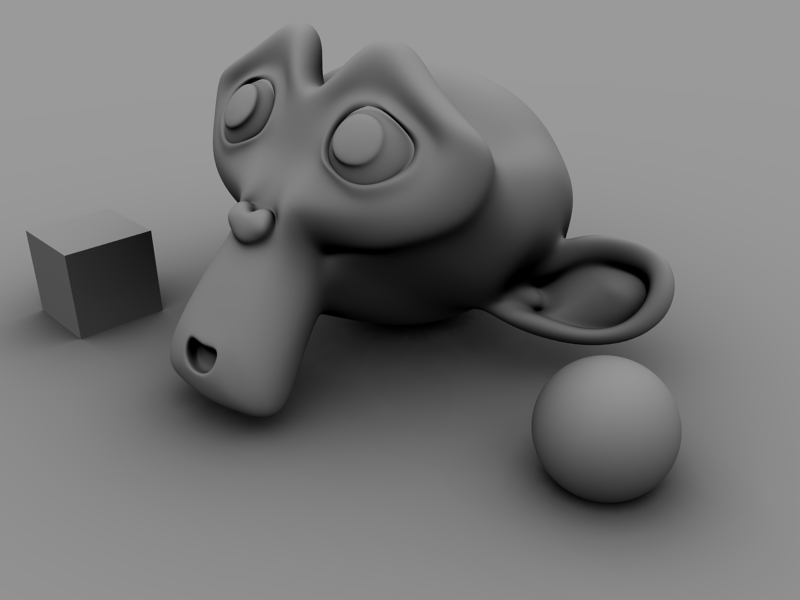 Fast approximation of a subset of indirect lighting effects
2
[Speaker Notes: Ambient Occlusion, or AO, is a popular effect which captures a subset of indirect lighting effect. Here is an example with the AO component only on which already gives a fair perception of the scene’s components.]
Ambient Occlusion
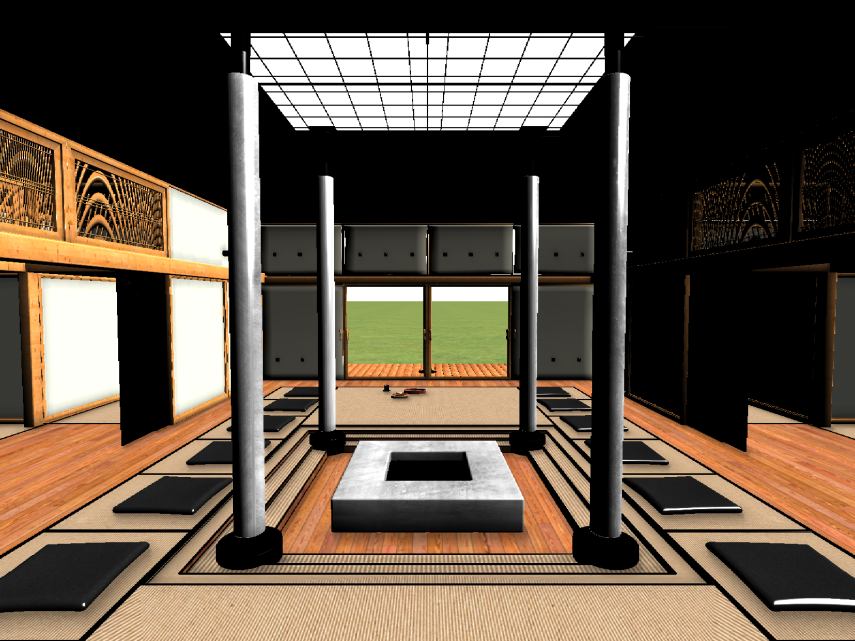 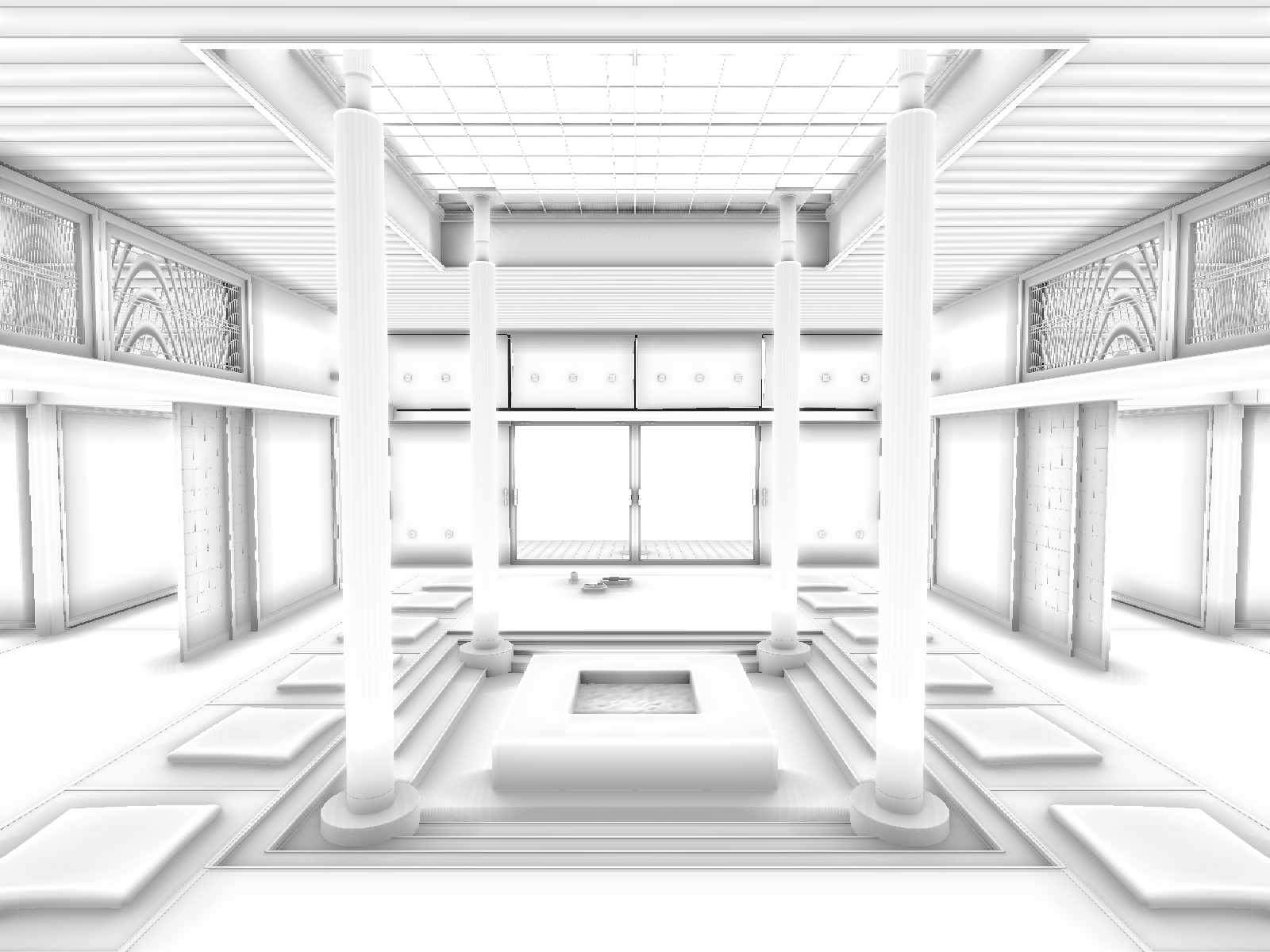 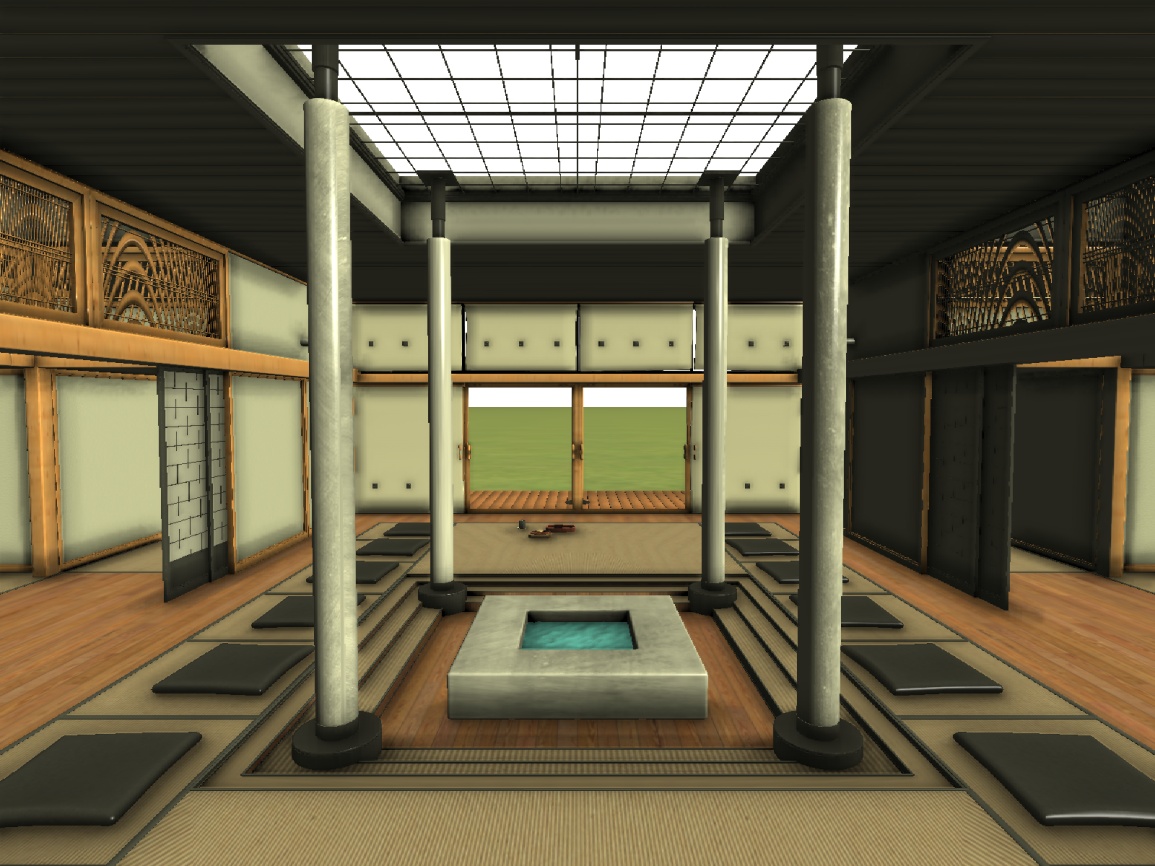 3
[Speaker Notes: Here is another example of AO in an interior scene
On the left we show the AO component only;  on the right, the direct lighting in OpenGL only.
Combining both offers a more realistic result than direct lighting only, while being less expensive than complete global illumination for instance.]
Ambient Occlusion
AO = shadow created by ambient illumination
Ref photo : Guangzhou - Cloudy Day
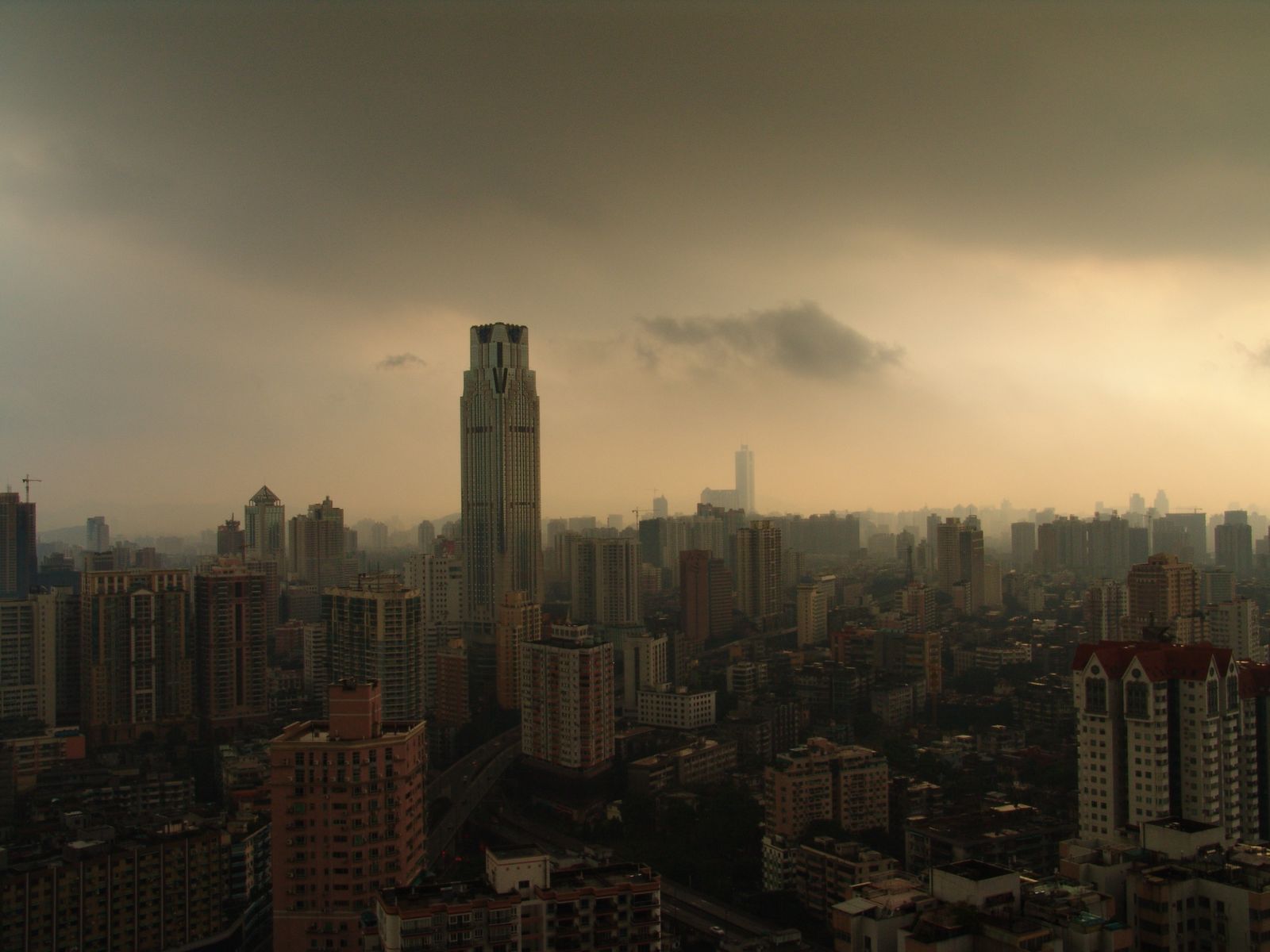 Was first introduced by M. S. Langer & S. W. Zucker («Shape from shading on a cloudy day», 1994)

Capturing surface variation using accessibilty shading by Gavin Miller («Efficient Algorithms for Local and Global Accessibility Shading», 1994)
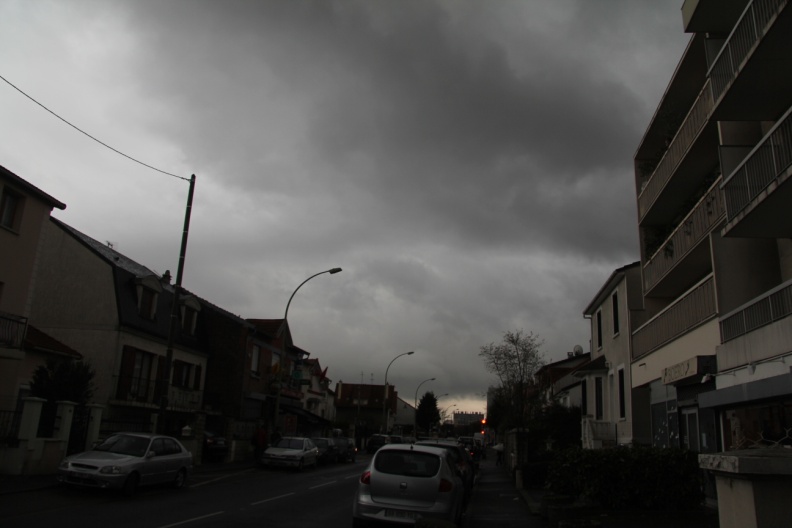 4
[Speaker Notes: What is really AO ? 
It describes the shadow which is not created by direct lighting, but by a « virtual » diffused surrounding light emitter.
This notion was introduced by two papers.
One is «  Shape from shading on a cloudy day», they extended the classical shape from shading model, which reconstruct the shape  not only from lambertian model, but also from area diffused lighting which is produced in a cloudy day.
Later on, accessibility, which can be seen as a form of ambient occlusion, was established using maximum non—intersecting spheres near geometry to model the amount of light that can reach a point from « outside the shape ».]
Ambient Occlusion
Integral of Visibility all over the hemisphere
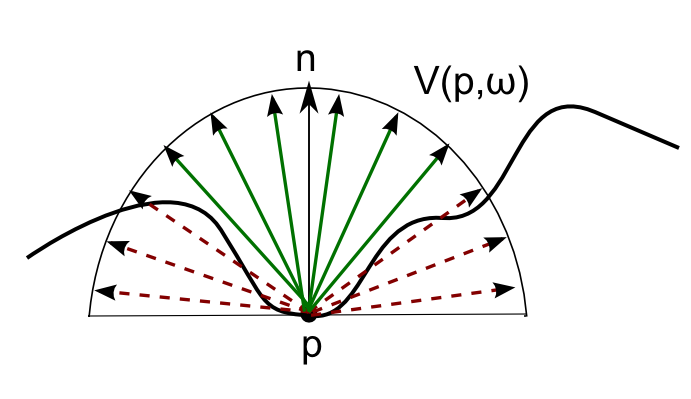 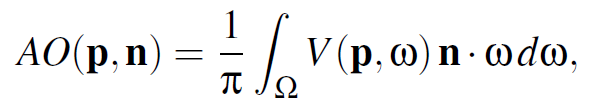 5
[Speaker Notes: More formally, ambient occlusion is usually defined as the integral of the visibility function – often restricted to a user-defined distance – over the hemisphere.
 Intuitively, it measures how much light might potentially be « blocked » by nearby geometry.
 Note that ambient occlusion is actually independent of the light sources explicitly defined in the scene.]
Ambient Occlusion
Improving the perception of volume, concavities & contact areas of 3D objects
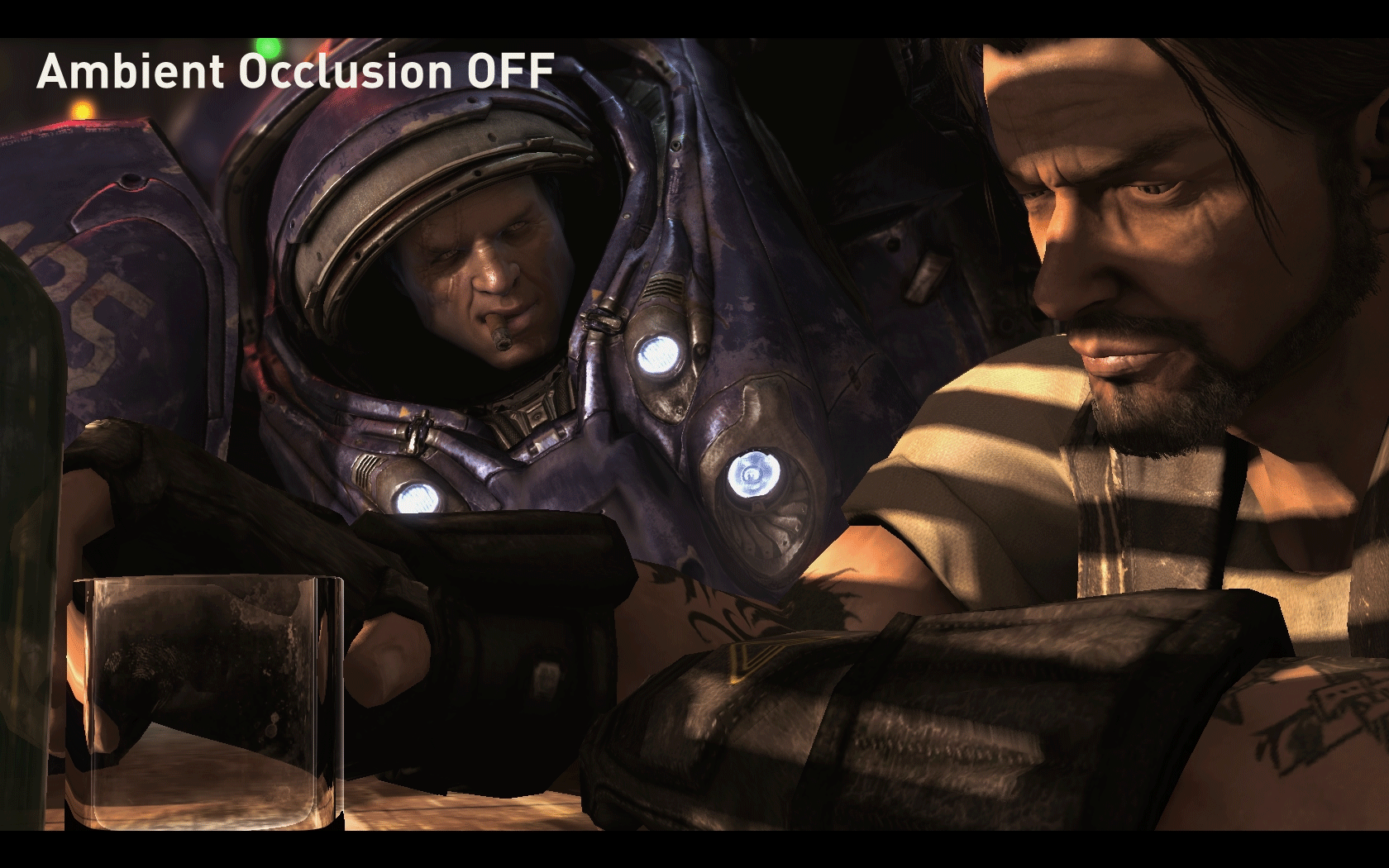 AO in 
Starcraft II.
6
[Speaker Notes: One of the main effect of ambiant occlusion, besides the « cuteness » it provides, is that volumes, concavities and contact
 areas are far better perceived using it than with direct lighting only.

Offline AO rendered by ray tracing >> prohibitive for real time applications]
Evaluation
Estimated by ray tracing
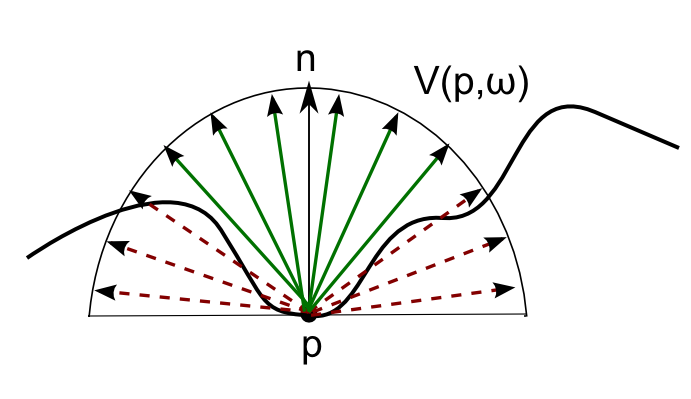 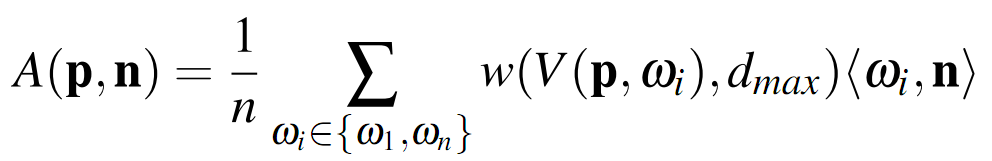 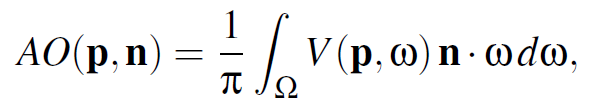 Prohibitive for real time rendering
7
[Speaker Notes: In offline rendering, AO is evaluated using Monte Carlo integration by ray tracing.
 Unfortunately, this is often too costly for real time applications.]
Screen-Space Ambient Occlusion
For Real Time Applications
8
Screen Space Ambient Occlusion
SSAO
Main idea: 
using the depth-buffer as a cheap, randomly accessible substitution for the actual scene’s geometry.
Casting AO computation as a local filter in screen space
CryEngine [Mittring 2007]
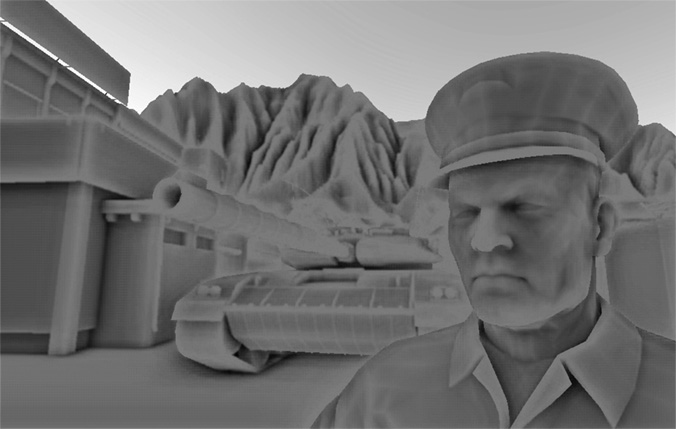 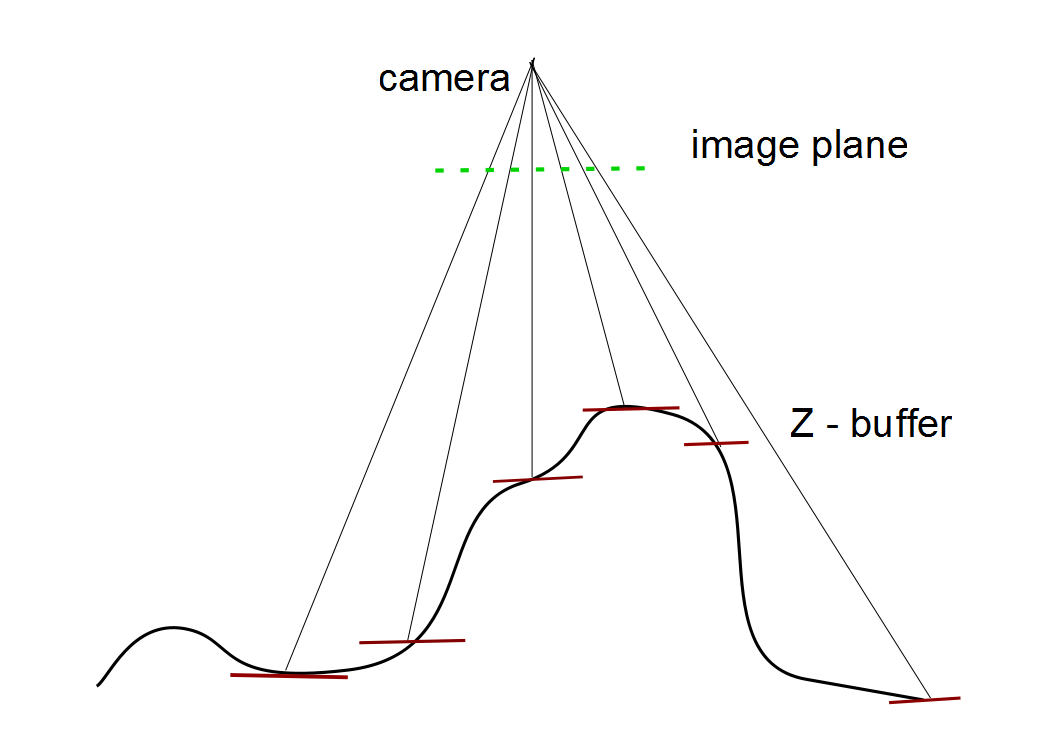 9
[Speaker Notes: Screen-Space estimators have been introduced to cope with real time constraints.  

The basic idea is to use the Z-Buffer as a substitute to the actual geometry of the scene to sample occlusion locally. 

The fastest and simplest method for such a process has been introduced by Mittring in the Crysis1 by CryTek.
Conceptually, this is a local fitler in screen space which samples 3D points in the vicinity of a pixel and approximate the ammbient occlusion at the pixel with the amount of points which fails under the z-buffer.]
Screen Space Ambient Occlusion
[Shanmugam and Okan 2007],  [McGuire 2010]
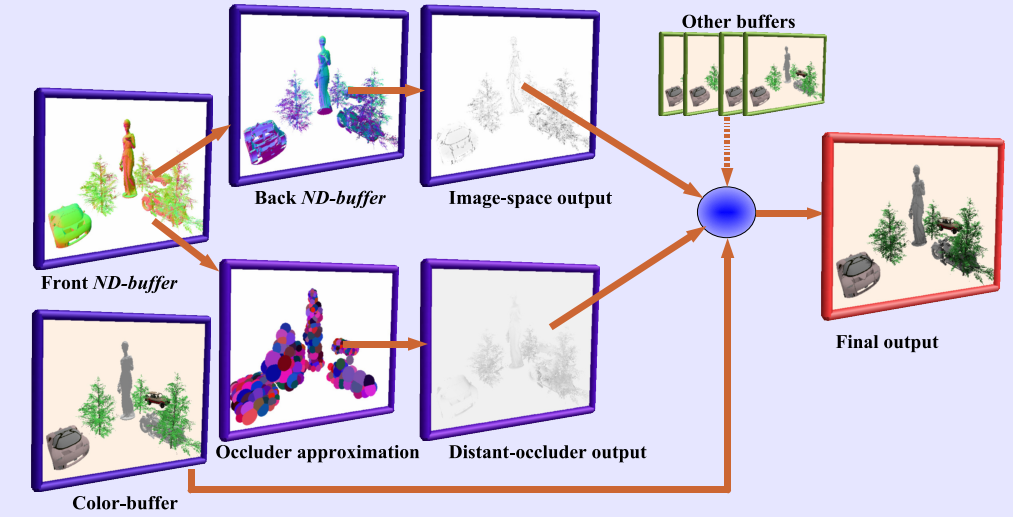 10
[Speaker Notes: Another SSAO method  has been itroduced by Shanmugam. It decomposes AO into two components:
 - a local component, responsible for high frequency AO content, and evaluated in screen space using the depth buffer
 - a distant component, capturing low frequency only,  and evaluated using geometry proxies made of bounding spheres and each projected onto its own billboard, and rasterized whole of them.
Mr Mcguire’ Ambient Occlusion Volumes use a similar idea, he computes the ao value by replacing billboard with full 3d bounding volume which was created in the first shading pass.]
Screen Space Methods
Horizon-Based AO [BAVOIL 2008] depends on the elevation angle e
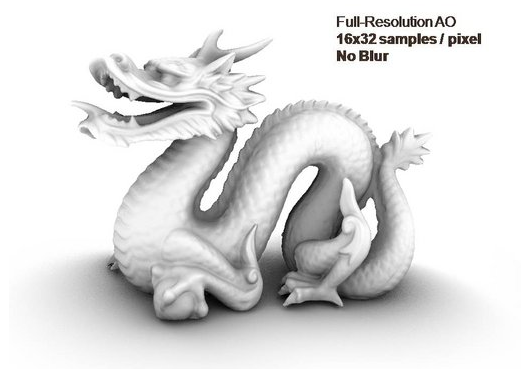 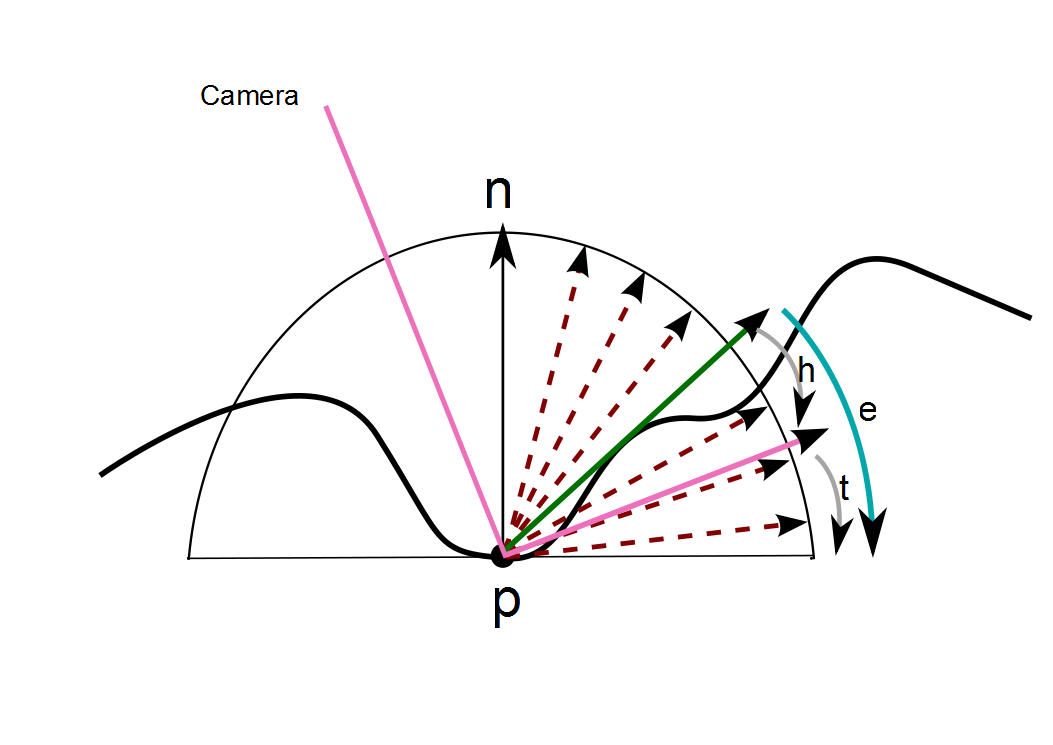 11
[Speaker Notes: The third method we mention here is HBAO which runs entirely in Screen Space Method and has very good results compare to other SSAO method.
AO  :  depends on ElevationAngle (e)
	e = h + t
	h : horizon angle
	t : tangent angle
They take random samples directions and step along the directions to get the best Elevation Angle for each direction.
The AO is computed by filtering ElevationAngles.
Although of higher quality, this method has a larger computational footprint than Crytek SSAO for instance.]
Hybrid Ambient Occlusion
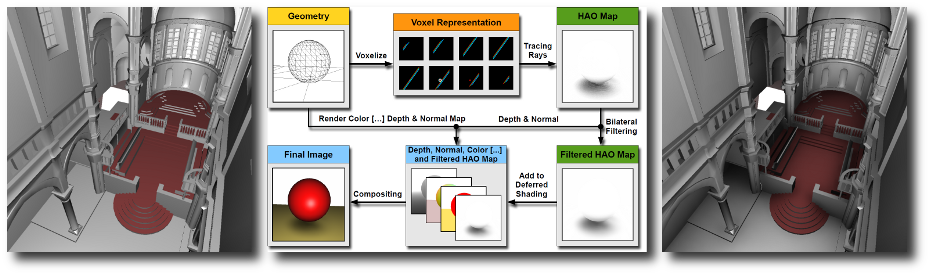 Accounts for «outside the view» occluders [Reinbothe 2009]
12
[Speaker Notes: Finally, hybrid methods such the volumetric approach by Reinbothe, 
can also perform computation in screen space but starts by performing a 3D rasterization of the scene at each frame to account for potential occluders located outside the field of the view, 
and therefore not captured by classical, depth-buffer based, SSAO methods.]
Problem
Can we go a step further ?
SSAO already reformulated a 3D raytracing process into a 2D screen space layout
Can we work in 1D ?
Observation: 
SSAO looks like a local image filter. 

Idea:
Propose a separable (2x1D) AO approximation instead of a full (2D) evaluation
13
[Speaker Notes: Usual pb is the cost , and 1d sampling could be less  expensive than 2d & 3d sampling
Reduce the complexity can also improve original method.
We also noticed with one stochastic sample per pixel, we can get coarse result. But not good enough.

And as some paper mentioned like Phams paper separable bilateral filter for the video compression process, using separable idea can have a good acceleration for whole application.]
Separable Approximation of Ambient Occlusion
14
Separable Gaussian Filter
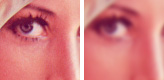 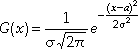 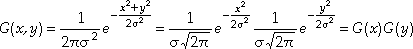 15
[Speaker Notes: Our work is inspired by the gaussian kernel which can be evaluated in a separable fashion on pictures for instance. This means that 2D computation can safely replaced by 2 1D computations, reducing the complexity from  n squared to n.]
Separable Gaussian Filter
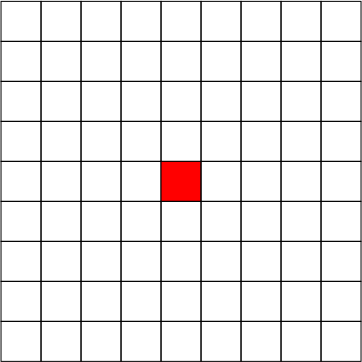 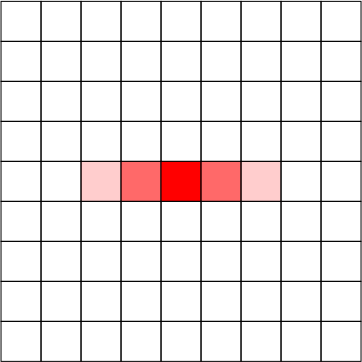 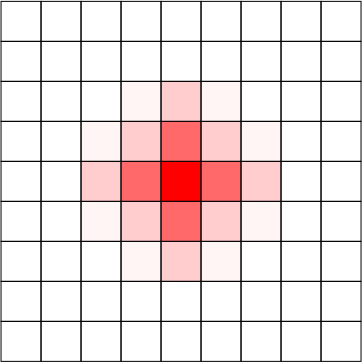 16
[Speaker Notes: Here is an illustration of the process.]
Separable Gaussian Filter
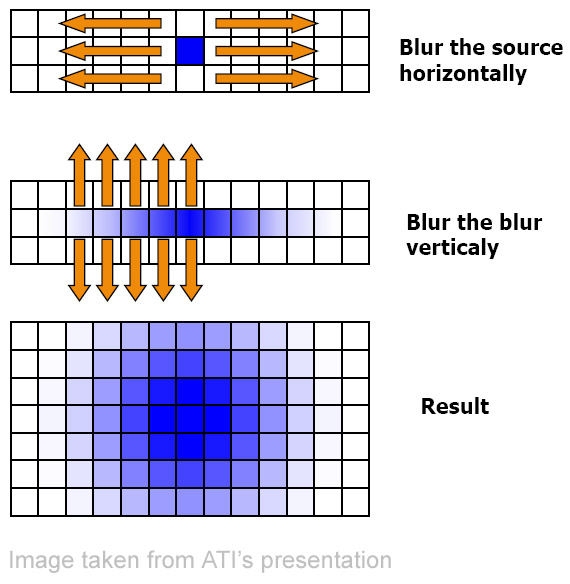 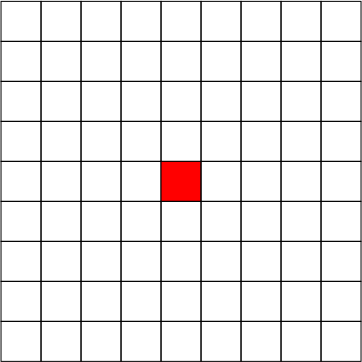 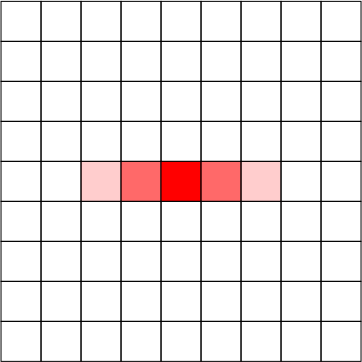 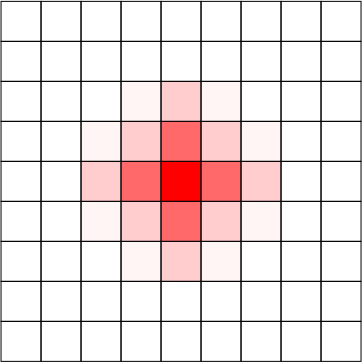 17
Bilateral Filter
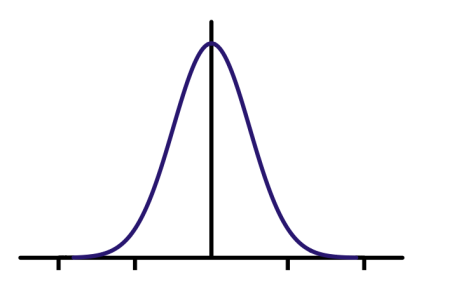 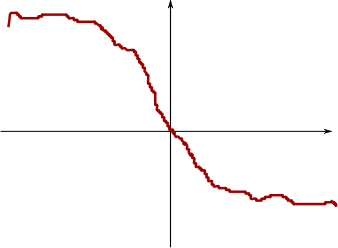 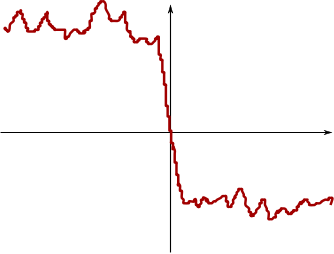 With gaussian filter
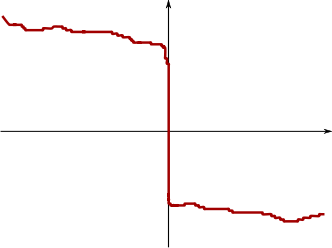 With bilateral filter
Original signal
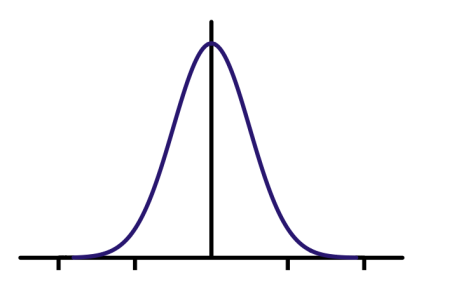 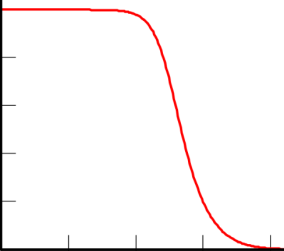 18
[Speaker Notes: Now the bilateral filter allows to better preserve features by combining 2 kernels.]
Separable Bilateral Filter
Mathematically not separable
But convincing separable approximation [Pham 2005]
19
[Speaker Notes: As mentioned in Pham’s paper, using separable bf can speed up the processing, but the same time creats edge jaggedness, they solved this problem later [Pham 2007] by aligning the seperation axis to the image gradients.]
Separable AO
Separate AO sampling along 2 orthogonal axes in a 2-pass process
Evaluation along each axis using any kind of SSAO
Occlusion estimation (Crytek, HBAO, etc)
Sampling (uniform, random, jittered, etc)
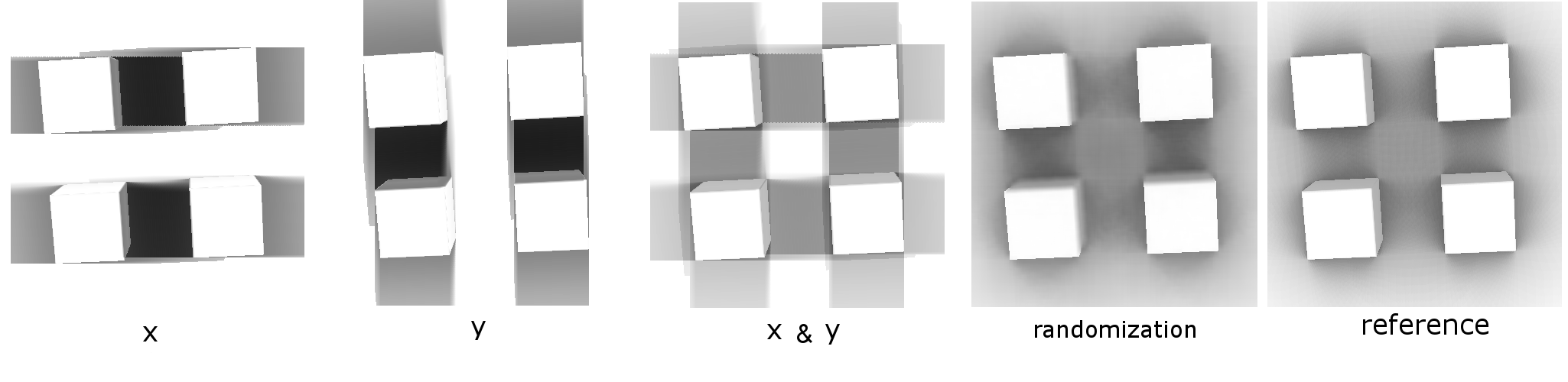 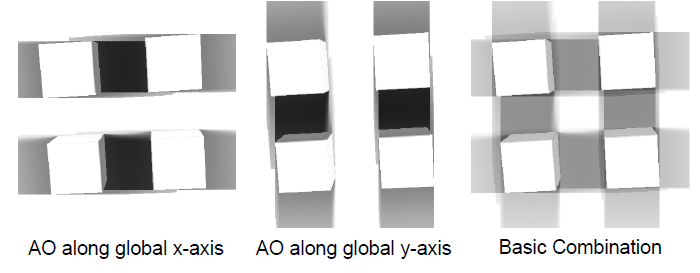 Need spatially varying directions for removing directional banding artifacts
Solution: Local Frame Randomization
20
[Speaker Notes: Therfore, we propose to speed up SSAO by defining a separable approximation principle.
 As mentioned for the seperable Gaussion filter, the complexity can be reduced from n² to  n.
In our case. Although AO is not formally separable, we show that a separable approximation gives convincing results, with almost no visual artifact comparted to full evaluation. 

The basic idea is to perform 2 AO evaluations at each point, along 2 orthogonal directions. 
Any SSAO occlusion estimator can be used, combined with any occlusion point sampling, as long as it can be restricted to a single direction in screen space.
 As illustrated here, the direct combination of both evaluations gives a low quality, rough approximation of AO due to the arbitrary choice of the computation axis. 
We solve this problem by choosing different separation directions for each pixel using a local frame randomization.]
Local Frame Randomization
Randomize the orientation of the local frame (axis pair) at each pixel






Avoids banding artifacts.
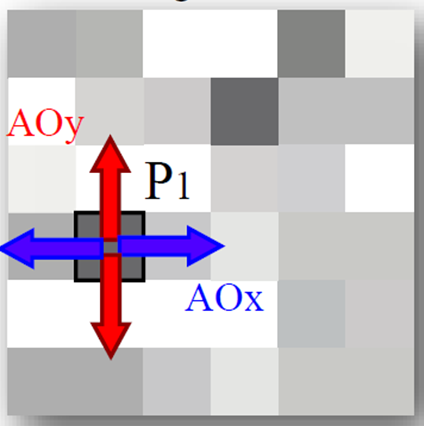 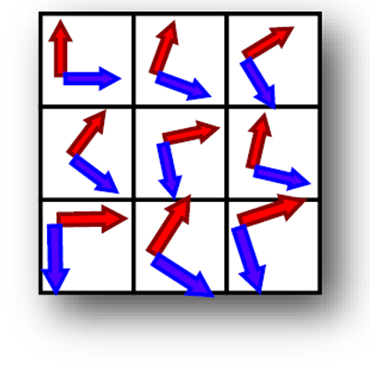 21
[Speaker Notes: That is what we did for local randomization. Shows 3 steps.

3 images :  for each pixel, we do AO evaluation along orthogonal axes -> with Axis pattern, we define local per-pixel frames]
Distribution Pattern [Pharr 2004]
Using different distribution pattern:
Random
Stratified sampling
Regular
Jittered
Low-discrepancy sampling
Halton sequence
Hammersley sequence
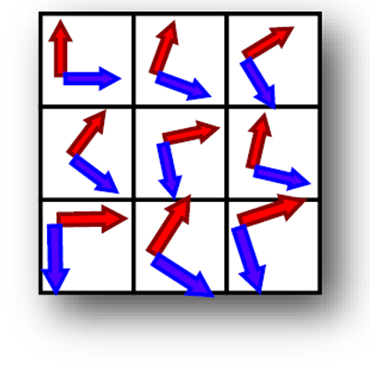 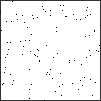 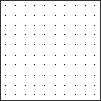 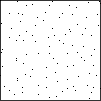 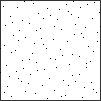 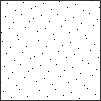 Random
Regular
Jittered
Halton
Hammersley
22
[Speaker Notes: The distribution patterns is a key component for ensuring the quality of final AO buffer. We use the Hammersley sequence which seems to be the best choice in practice.]
Interleaved Sampling [Keller 2001]
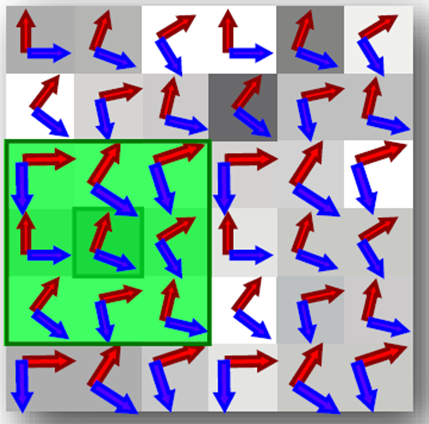 Regularly replicated basis pattern
Between regular & irregular sampling
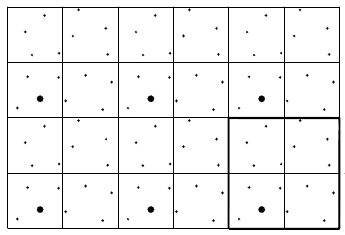 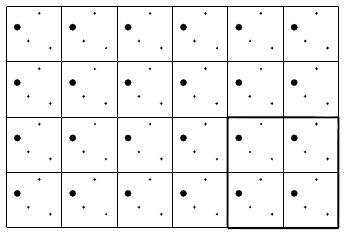 Regular Pattern
Interleaved Pattern
23
[Speaker Notes: Integration with Hammersley ? Better Justification ?

in the end, we use Feature-preserving filter kernel which correlates with axis pattern  to do edge aware boxfilter. 
 And we found the edge aware boxfilter with interleaved sampling can have good combinations, easily to control. 


With the interleaved sampling, we need just to use the same size for the filter(edge aware). The noise can be easily removed.]
Interleaved Sampling [Keller 2001]
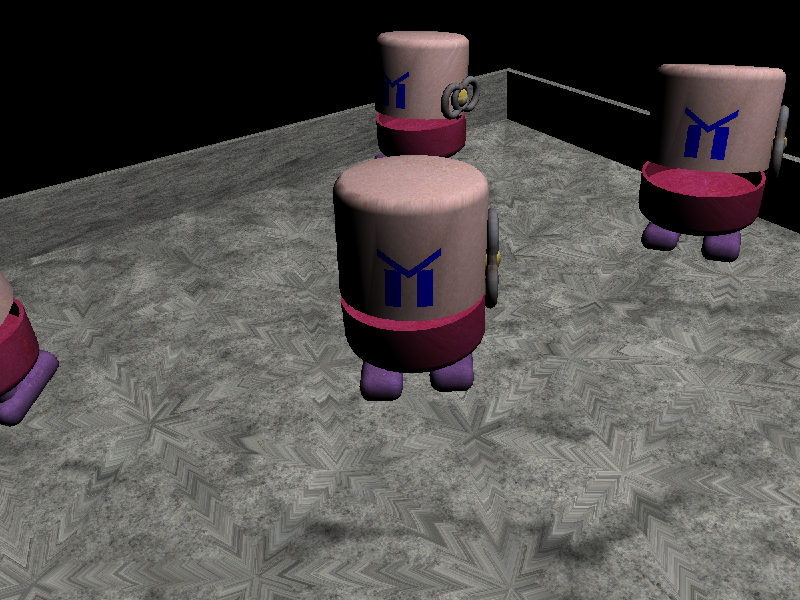 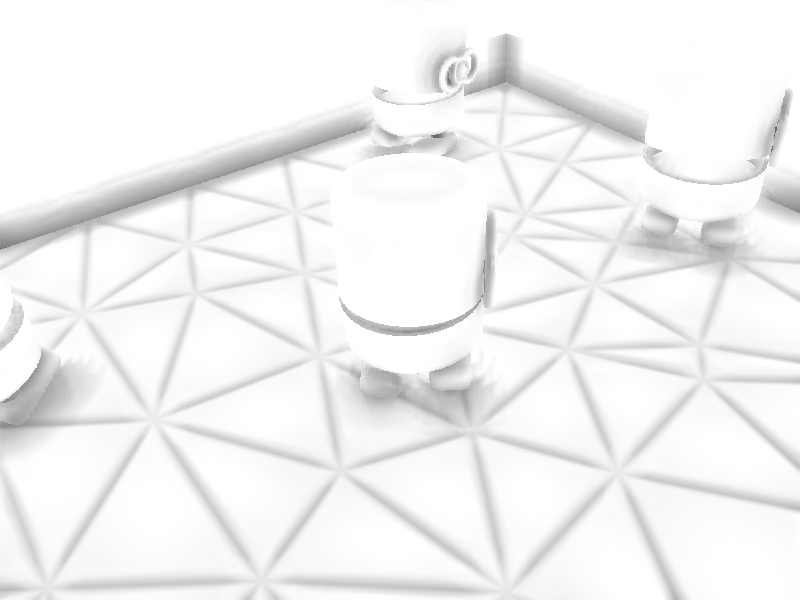 «Toasters»
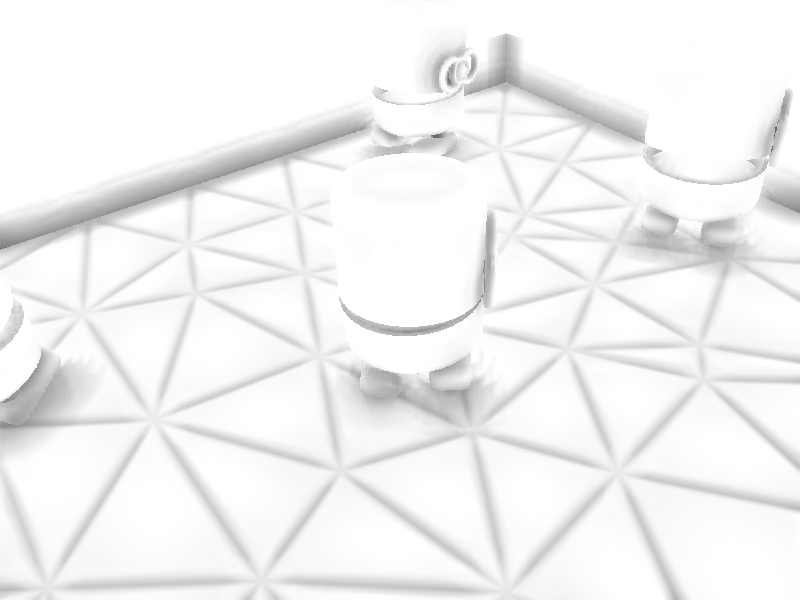 24
[Speaker Notes: One example shows the scene «Toasters», we need look at one part of the scene, « the toaster’s feet»]
Interleaved Sampling [Keller 2001]
Sampling
4 x 4 Boxfilter Results
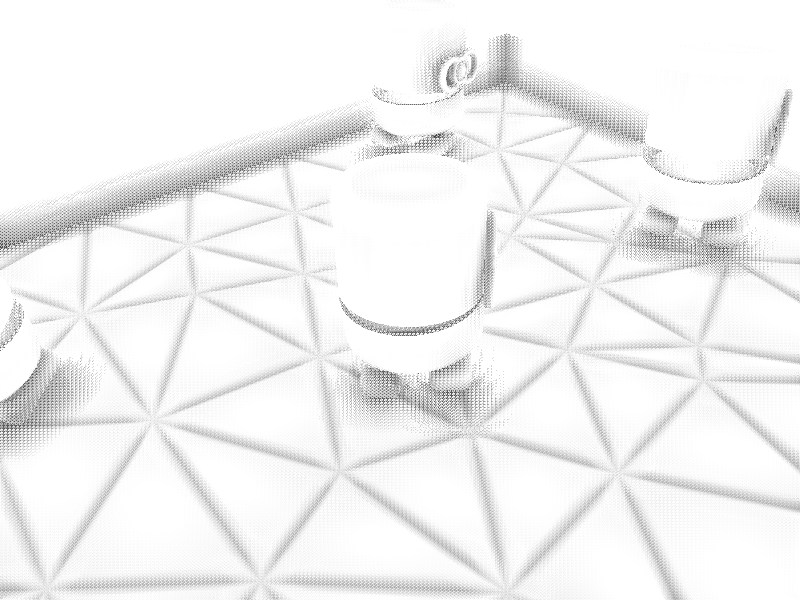 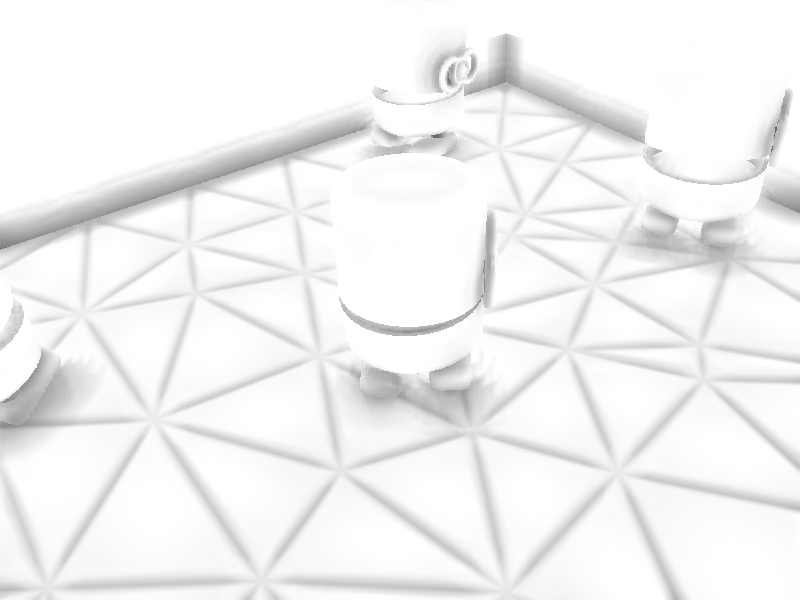 High Frequency Random
AO in
« Toaster’s feet »
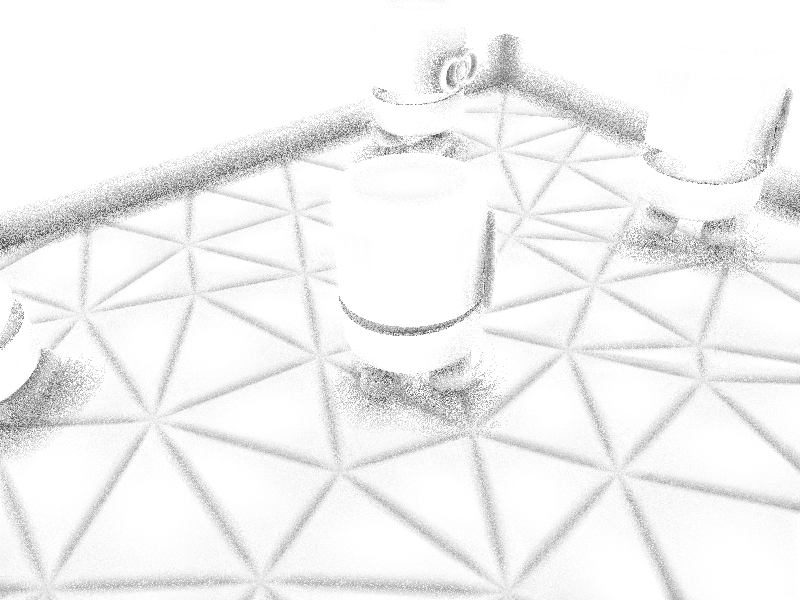 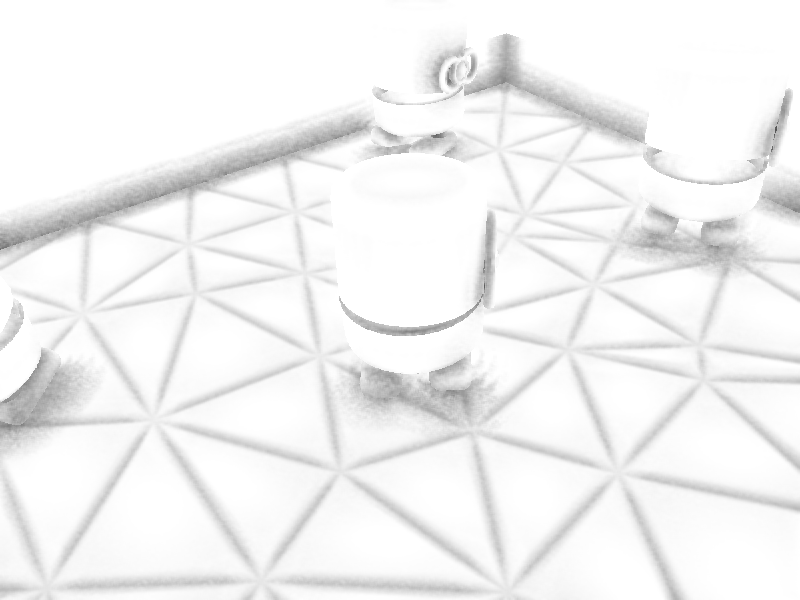 4 x 4 Interleaved
Advantage : 
 easy to filter
 save memory
25
[Speaker Notes: The image shows the advantage of interleaved sampling for SSAO, using the same size boxfilter kernel can easily remove the pattern noise which was created by interleaved sampling. 
With the totally random sampling, it²s difficult to control.
Also in the same time, you can save the memory, instead of using a big length random vector for all pixels, you need save the samples only for one pattern.]
Interleaved Sampling [Keller 2001]
Sampling
4 x 4 Boxfilter Results
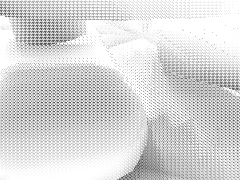 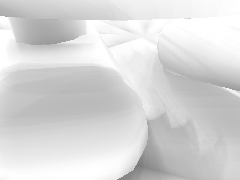 4 x 4 Interleaved
AO in
« Toast’s feet »
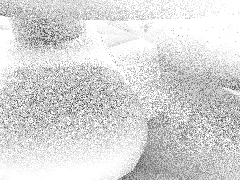 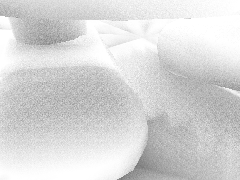 High Frequency Random
Advantage : 
 easy to filter
 save the memory
26
[Speaker Notes: The image shows the advantage of interleaved sampling for SSAO, using the same size boxfilter kernel can easily remove the pattern noise which was created by interleaved sampling. With the totally random sampling, it²s difficult to control.
Also in the same time, you can save the memory, instead of using a big length random vector for all pixels, you need save the samples only for one pattern.]
Results
27
Performance
Resolution 1024 x 768
GPU Nvidia GTX 480
28
[Speaker Notes: As show in this table, with same kernel, separable AO will have good improvement in speed FOR a SIMILAR VISUAL QUALITY.]
Perceptual Error
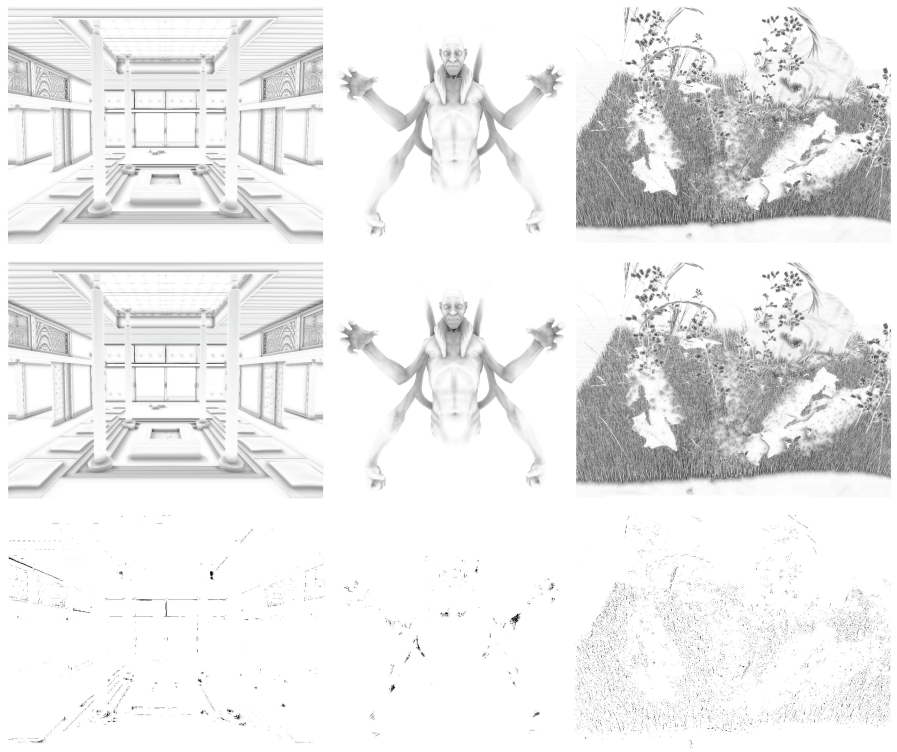 Reference
   HBAO
Separable
Perceptual Difference in Lab space. [Yee 2004]
Measured against the exact computation for each technique using [Mittring 2007] [BAVOIL 2008]
29
[Speaker Notes: We measured the error introduced by our method using a perceptual error metric. Has shown on these tree examples, the error is low, even on direct AO visualization. Note the it gets even lowers when doing full shading.]
Local Frame Randomization
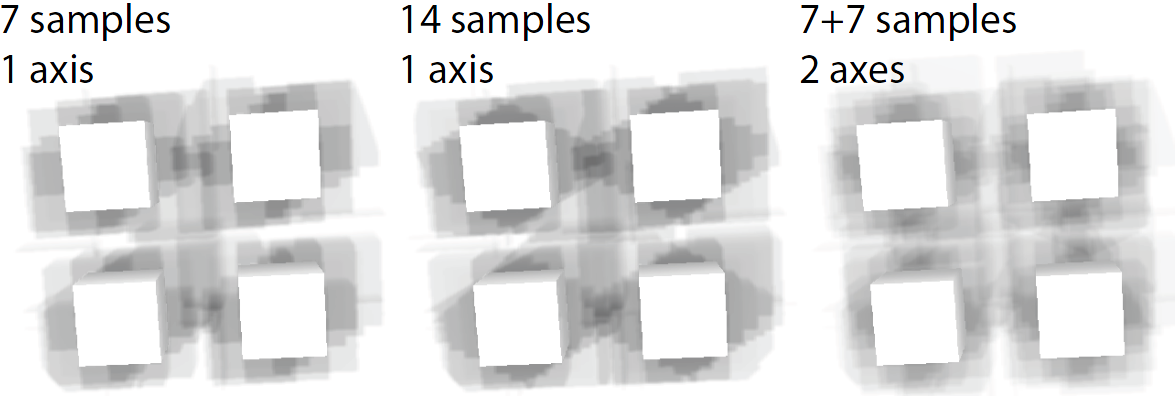 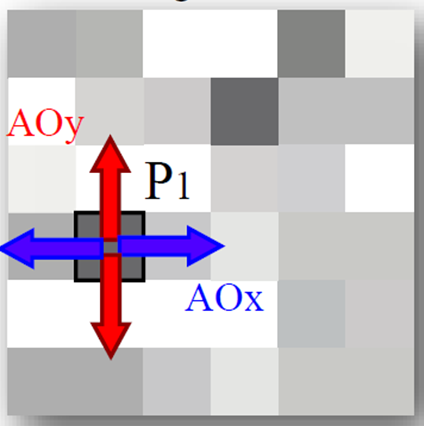 30
[Speaker Notes: As shown here, the choice of 2 random axis is superior to one, even using the same number of occlusion evaluation per-pixel]
Video
31
[Speaker Notes: Here are some results we obtained with our approach.]
Limitations
Inherited from the particular SSAO technique using to evaluate along the 2 axis
Missed occluders (outside the frustum)
Could be solved by voxelization [Reinbothe 2009]
Over occlusion
Could be solved by depth peeling [Ritschel 2009]
32
Conclusion
Separable Approximation of Ambient Occlusion
Faster than complete evaluation
Compatible with all SSAO methods
No visible error
Same principle can be applied to other screen-space rendering techniques
33
Acknowledgements
ANR Projects « Cecil » and « MEDIAGPU »
European Network of Excellence « 3DLife »
Help from Telecom ParisTech: Catherine Pelachaud, Bert Buchholz, Jean-Marc Thiery
34
Thank you for your attention
Thanks
Merci
谢谢
Danke
Obrigado
Gracias
35
Reference
[BL99] BÜLTHOFF H. H., LANGER M. S.: Perception of shape from shading on a cloudy day, 1999.
[BSD08] BAVOIL L., SAINZ M., DIMITROV R.: Image-space horizon-based ambient occlusion. In ACM SIGGRAPH 2008 Talks (2008), pp. 22:1–22:1.
[Bun05] BUNNELL M.: Dynamic ambient occlusion and indirect lighting. GPU Gems 2 (2005), 223–233.
[KH01] KELLER A., HEIDRICH W.: Interleaved sampling. In Proc. EGWR ’01 (2001), pp. 269–276.
[McG10] MCGUIRE M.: Ambient occlusion volumes. In Proc. ACM HPG ’10 (June 2010).
[Mit07] MITTRING M.: Finding next gen: CryEngine 2. In ACM SIGGRAPH ’07 Courses (2007), pp. 97–121.
[PV05] PHAM T. Q., VLIET L. J.: Separable bilateral ﬁltering for fast video preprocessing. In Proc. IEEE Int. Conf. on Multimedia and Expo (2005), pp. 1–4.
[RBA09] REINBOTHE C., BOUBEKEUR T., ALEXA M.: Hybrid ambient occlusion. EUROGRAPHICS ’09 Areas Papers (2009).
[RGS09] RITSCHEL T., GROSCH T., SEIDEL H.-P.: Approximating dynamic global illumination in image space. In Proc. ACM I3D ’09 (2009), pp. 75–82.
[SA07] SHANMUGAM P., ARIKAN O.: Hardware accelerated ambient occlusion techniques on GPUs. In Proc. ACM I3D ’07 (2007), pp. 73–80.
36